Unit 1: All about you
The verb “to be”
I, you and we
Giselle Mora Velit
Outline: Verb Be
AFFIRMATIVE
NEGATIVE
QUESTTIONS
Form
Meaning
Use
Subject pronouns
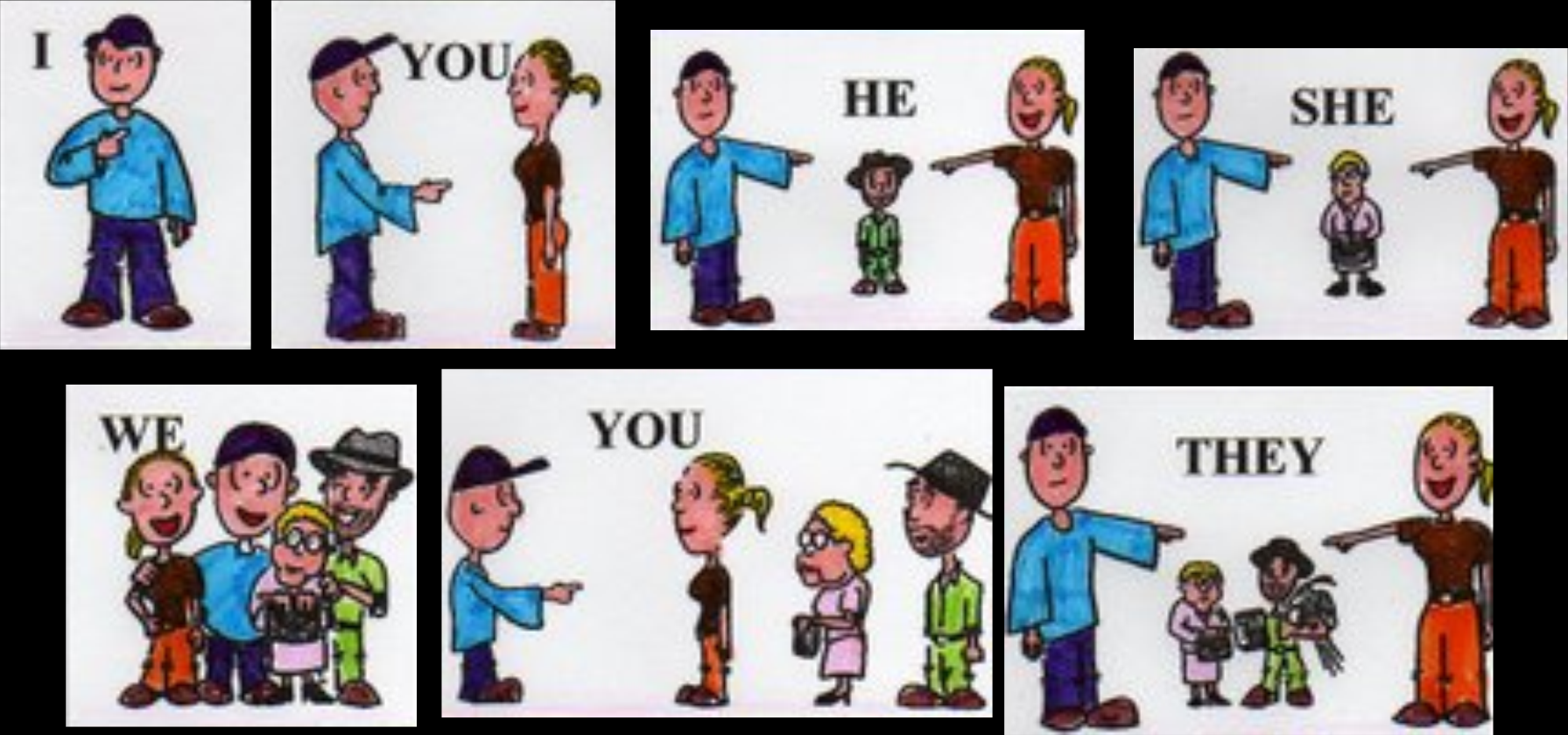 A: Good morning. Are you here for an English class?
B: Yes, I am. I’m Carmen Rivera.
A: Ok. You’re in room B.
C: And I’m Jenny
A: Are you Jenny Loo?
C: No, I’m not. I’m Jenny Lim. Am I in Room B, too?
A: Yes…Wait-no, you’re not. You’re in Room G.
C: Oh, no! Carmen, we’re not in the same class!
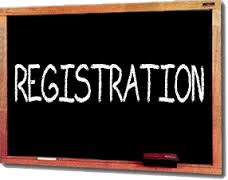 AFFIRMATIVE
FORM
Be= ser/estar
MEANING
We use the verb BE before nouns
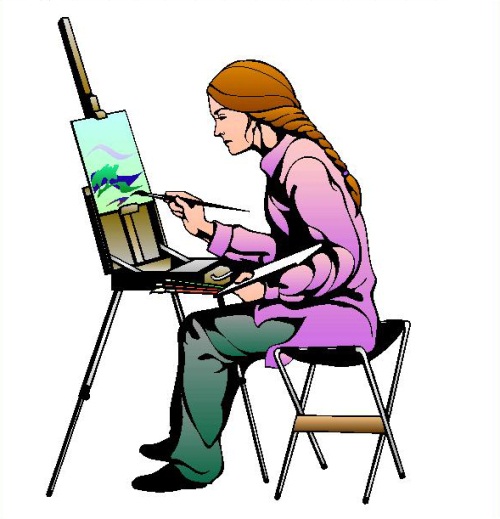 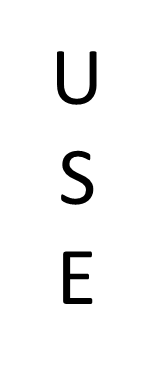 I’m an artist
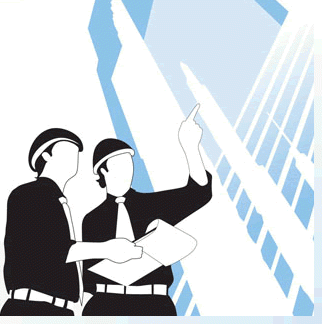 We’re architects
We use the verb BE before adjectives
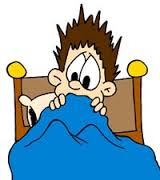 I’m scared
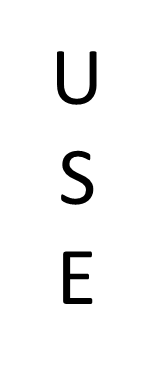 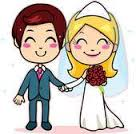 We’re happy
me
We use the verb BE before prepositional phrases
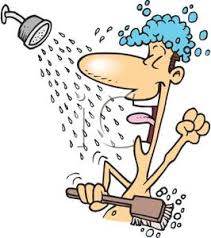 You’re in the shower
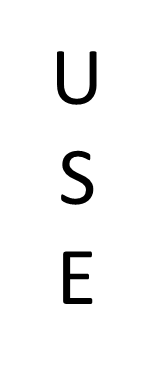 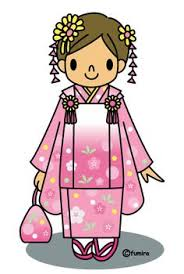 I’m from Japan
Use the picture and write sentences with BE
sad / doctors / under the bed
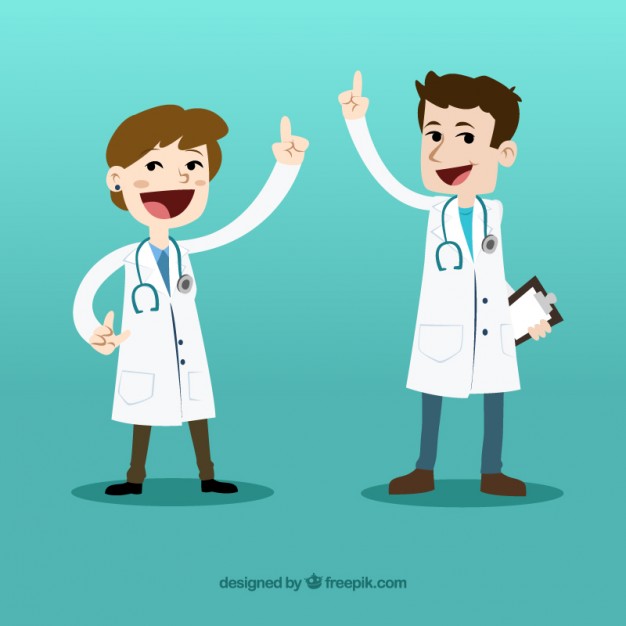 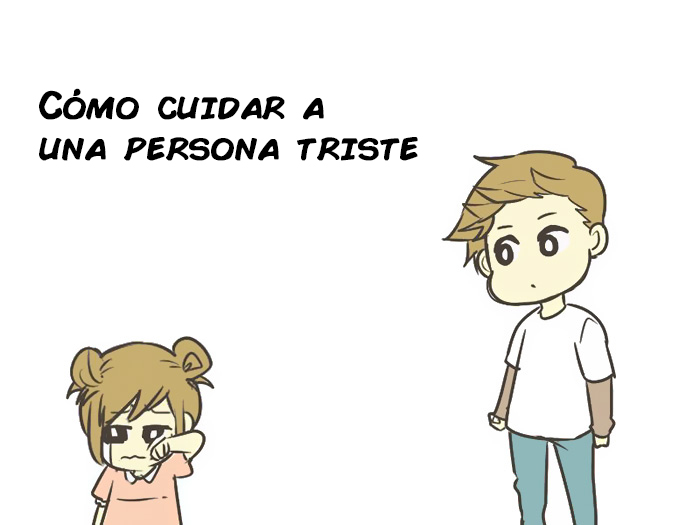 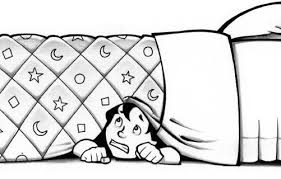 ´m sad
´re doctors
I…………  	    You..………………        We……………
´re under the bed
NEGATIVE
FORM
I’m a nurseYou’re angryWe’re from China
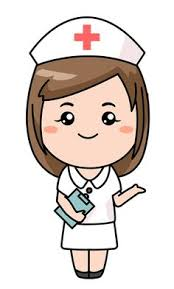 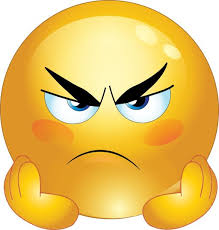 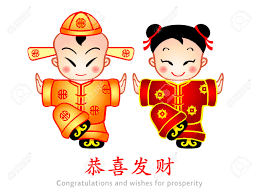 YES/NO QUESTIONS
The verb Be comes before the subject in questions
FORM
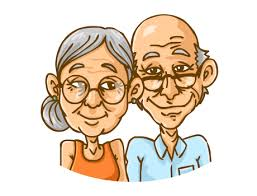 We are young.
QUESTIONS
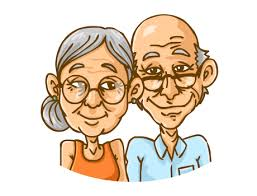 FORM
Are we young?
Yes, we are
No, we aren’t
QUESTIONS
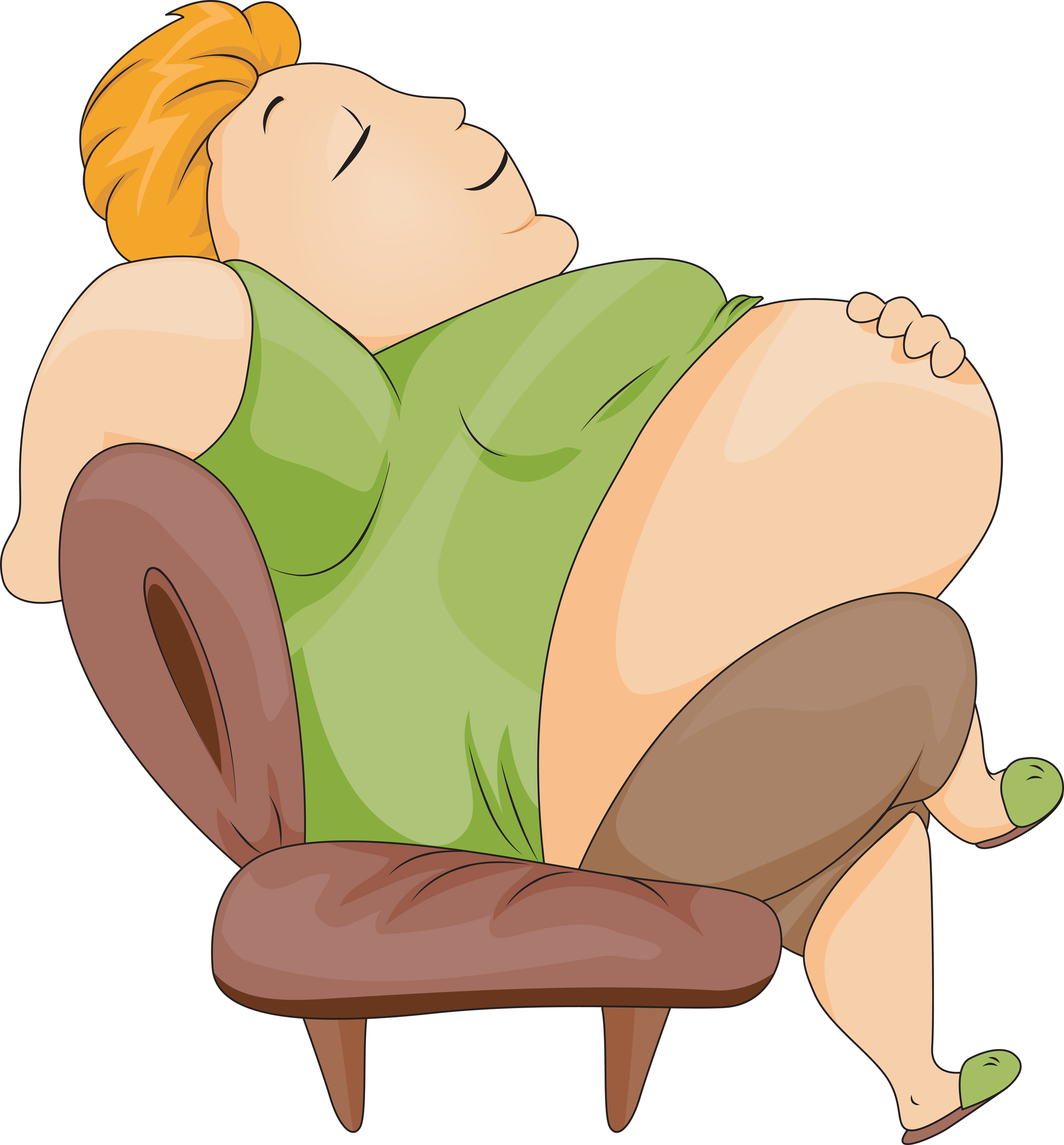 FORM
You are fat.
QUESTIONS
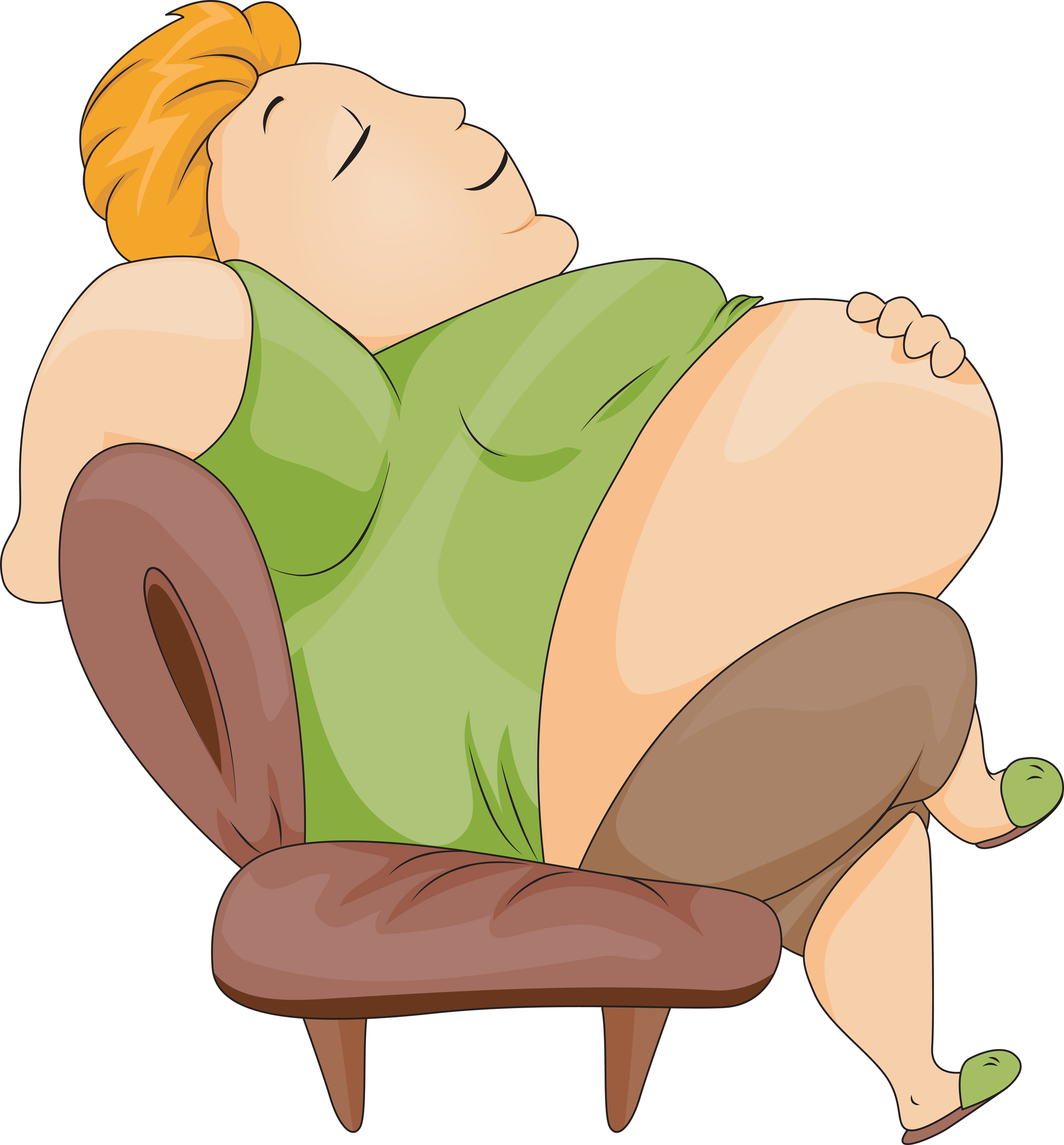 FORM
Are you fat?
Yes, I am
No, I’m not
QUESTIONS
PRACTICE
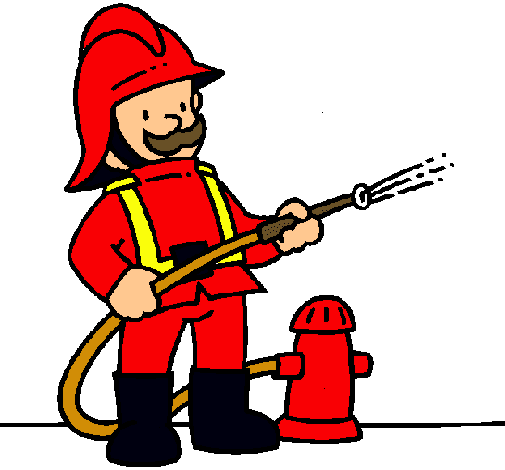 I’m a firefighter.

You’re hungry.

We’re a family.
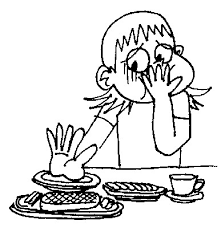 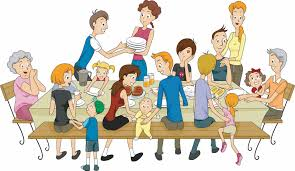 PRACTICE
Am I a firefighter?

Are you hungry?

Are we a family?
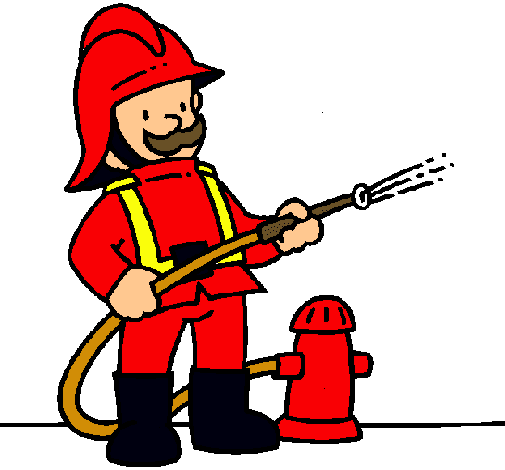 Yes, you are
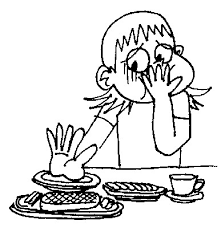 No, I’m not
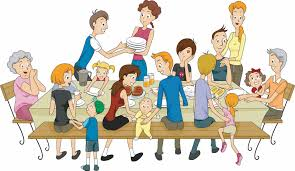 Yes, we are
WH-QUESTIONS
WH-QUESTIONS ASK ABOUT INFORMATION
What’s your name?
What’s your email address?
What’s your phone number?
My name’s Giselle Mora
at
dot
It’s gmora@continental.edu.pe
It’s 238191
PRACTICE
What’s your name?
What’s your email address?
What’s your phone number?
My name’s ………………….
It’s ………………….
It’s ………………….
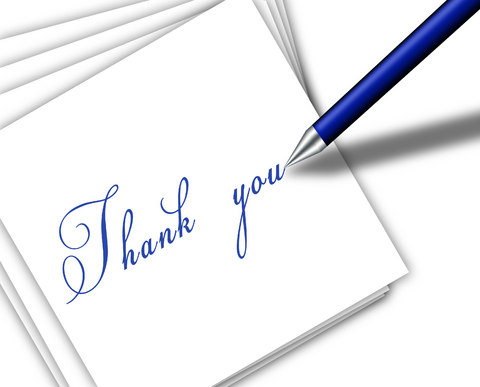